المثنّى وإعرابه
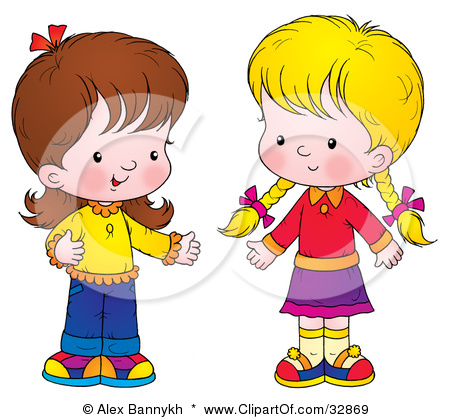 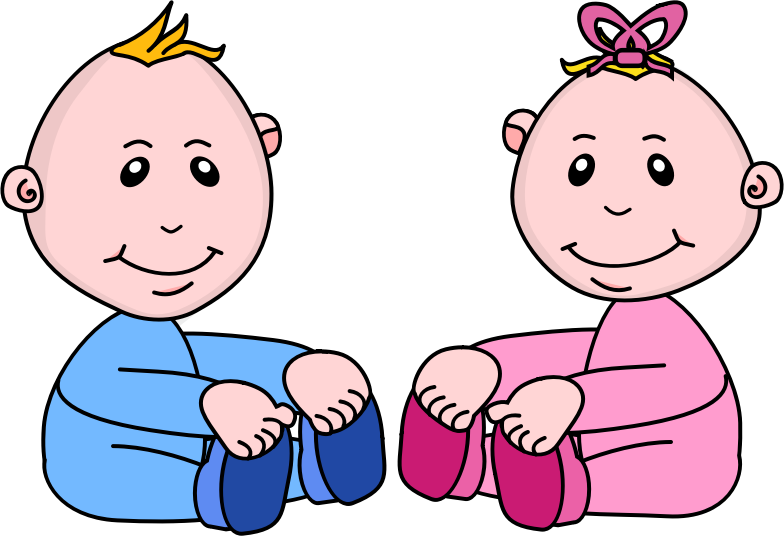 المثنّى هوَ اسمٌ يدلّ على اثنيْنِ أو اثنتيْنِ بإضافة ألف ونون أو ياء ونون في آخر المفرد.
نونُ المثنّى دائمًا مكسورة.
علامة رفع المثنّى: الألف، مثال: 
المعلّمانِ مخلصانِ.
المعلّمانِ مخلصانِ.
المعلّمانِ: مبتدأ مرفوع وعلامة رفعه الألف؛ لأنّهُ مثنّى.
مخلصانِ: خبرُ المبتدأ مرفوعٌ وعلامةُ رفعهِ الألف؛ لأنّهُ مثنّى..
كتبَ الطّالبانِ قصّةً جميلةً.
الطّالبانِ: فاعلٌ مرفوعٌ وعلامة رفعهِ الألف؛ لأنّه مثنّى.
علامة نصب وجرّ المثنّى  الياء، مثال: 
* سلّمتُ على الفائزيْنِ. 
الفائزيْنِ: اسم مجرور وعلامة جرّهِ الياء؛ لأنّهُ مثنّى.
* كرّم المديرُ الفائزيْنِ.
الفائزيْنِ: مفعولٌ بهِ منصوب وعلامة نصبهِ الياء؛ لأنّه مثنّى.
تدريبات:
أعرب الجملة الآتية:
أمسكَ الصّيّادُ العصفوريْنِ. 
__________________________________________________________________________
__________________________________________________________________________
__________________________________________________________________________
حدّد الخطأ  الوارد في الجُملِ الآتيةِ ، ثمّ صحّحهُ:  
الطّالبانِ نجيبيْنِ.  ــــــــــــــــــــــــــــــــــــــ
سلّمَ خالدٌ على الزّائرانِ. ــــــــــــــــــــــــــــــــــــــ
شاهدتُ أسديْنَ في السّيرك. ـــــــــــــــــــــــــــــــــــــــــ